Oficina de Promoção da Alimentação Adequada e Saudável e da Atividade Física e Práticas Corporais
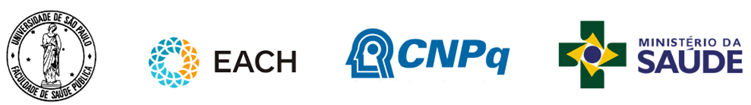 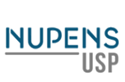 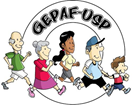 Atividade 6.4: Avaliação e Encerramento da Oficina
FOTOS / VÍDEOS
[Speaker Notes: Adicione as fotos tiradas durante os encontros]
FOTOS / VÍDEOS
[Speaker Notes: Adicione as fotos tiradas durante os encontros]
FOTOS / VÍDEOS
[Speaker Notes: Adicione as fotos tiradas durante os encontros]
FOTOS / VÍDEOS
[Speaker Notes: Adicione as fotos tiradas durante os encontros]
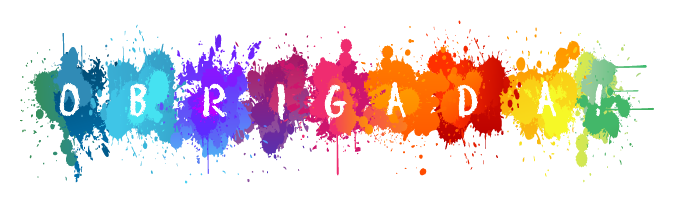 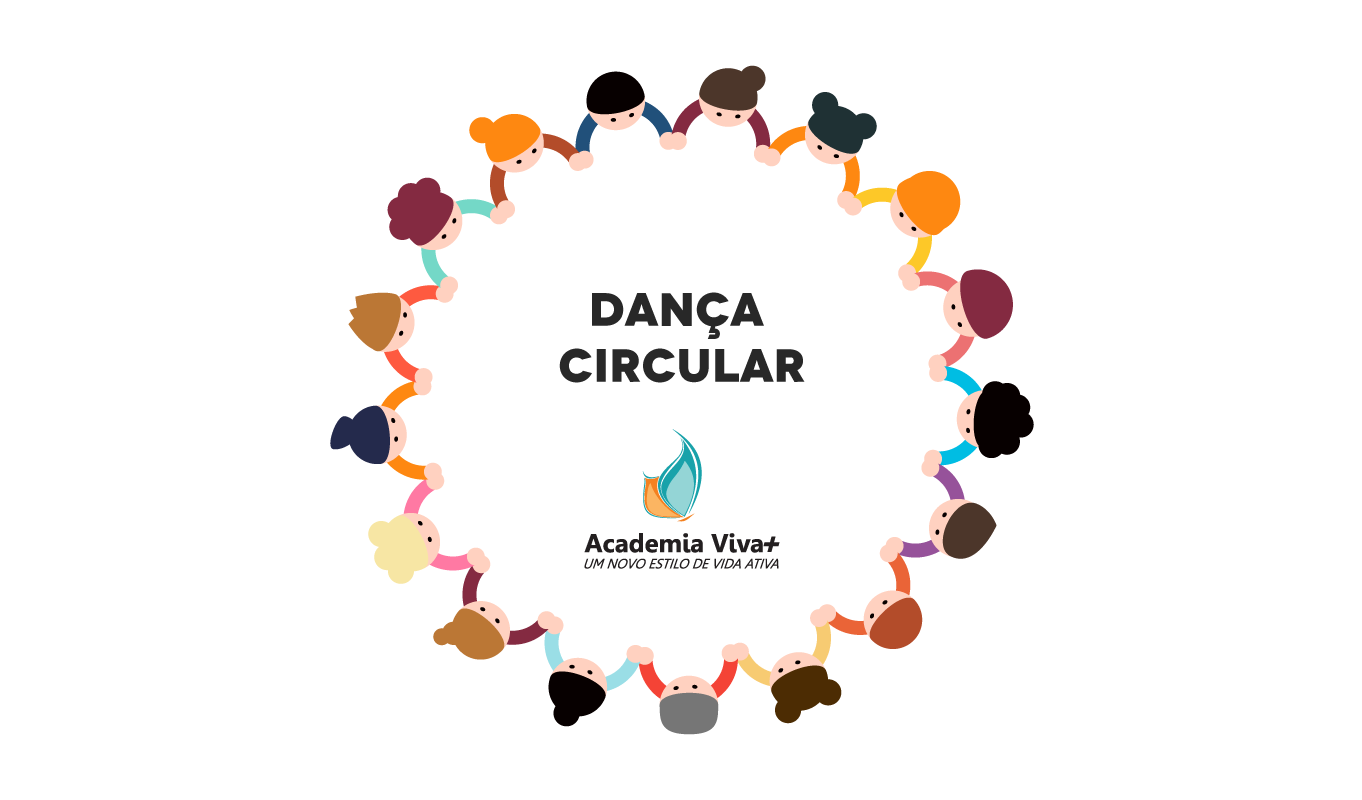 Agradecimentos
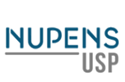 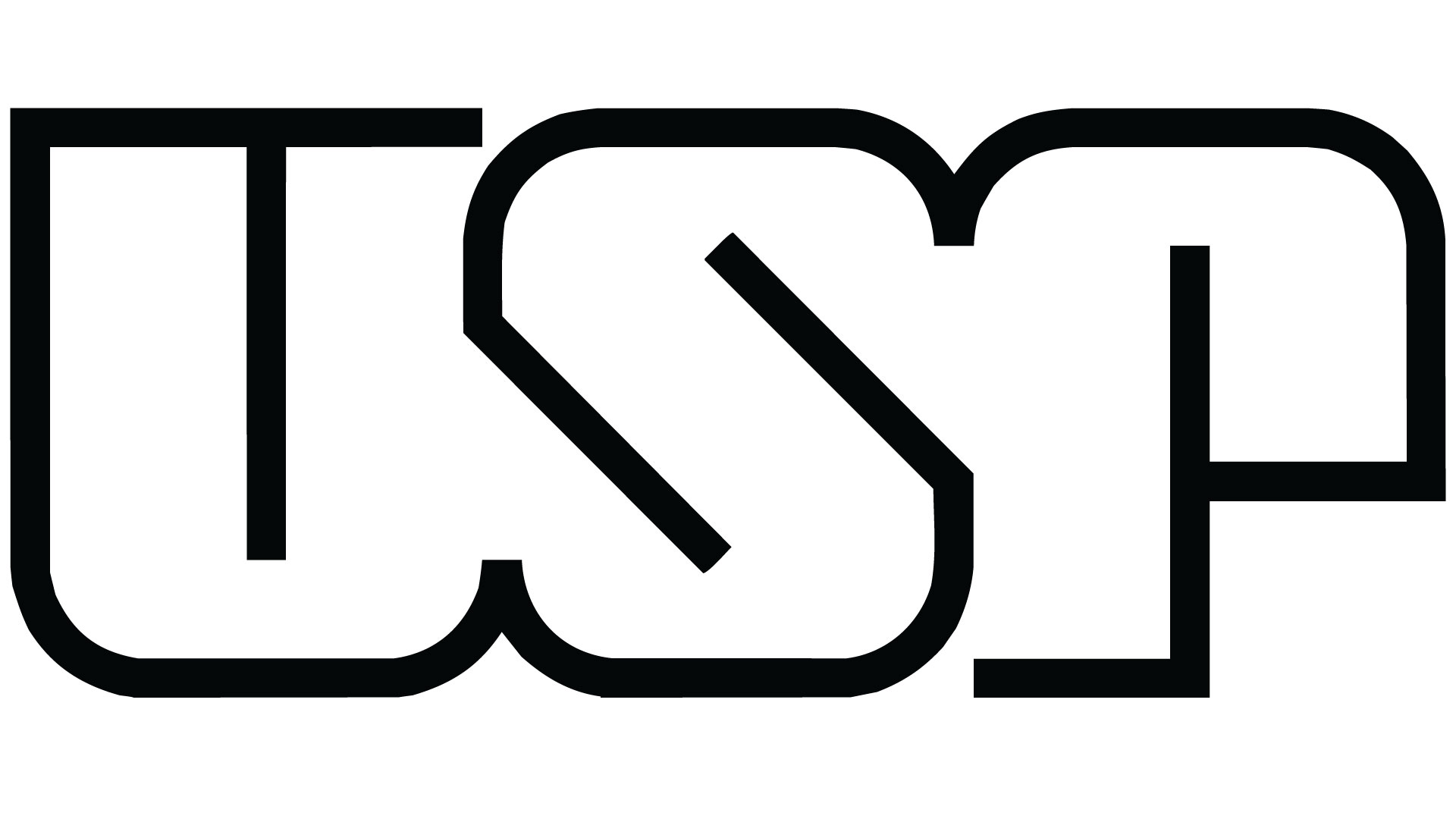 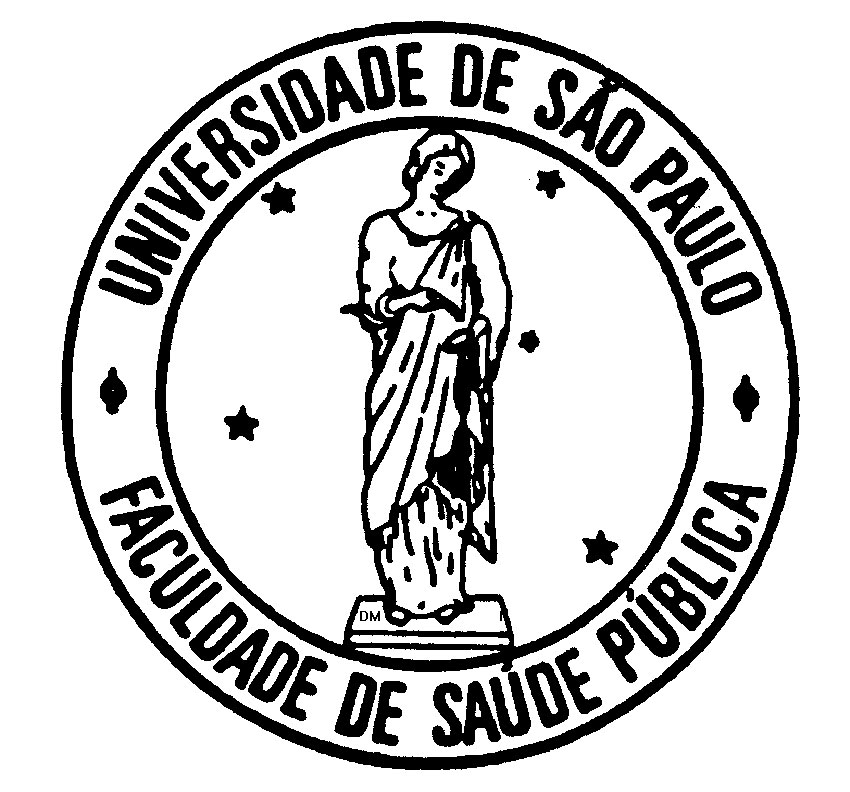 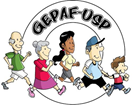 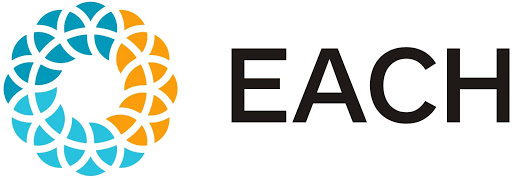 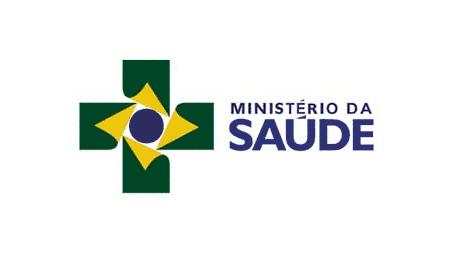 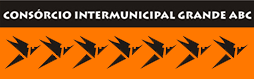 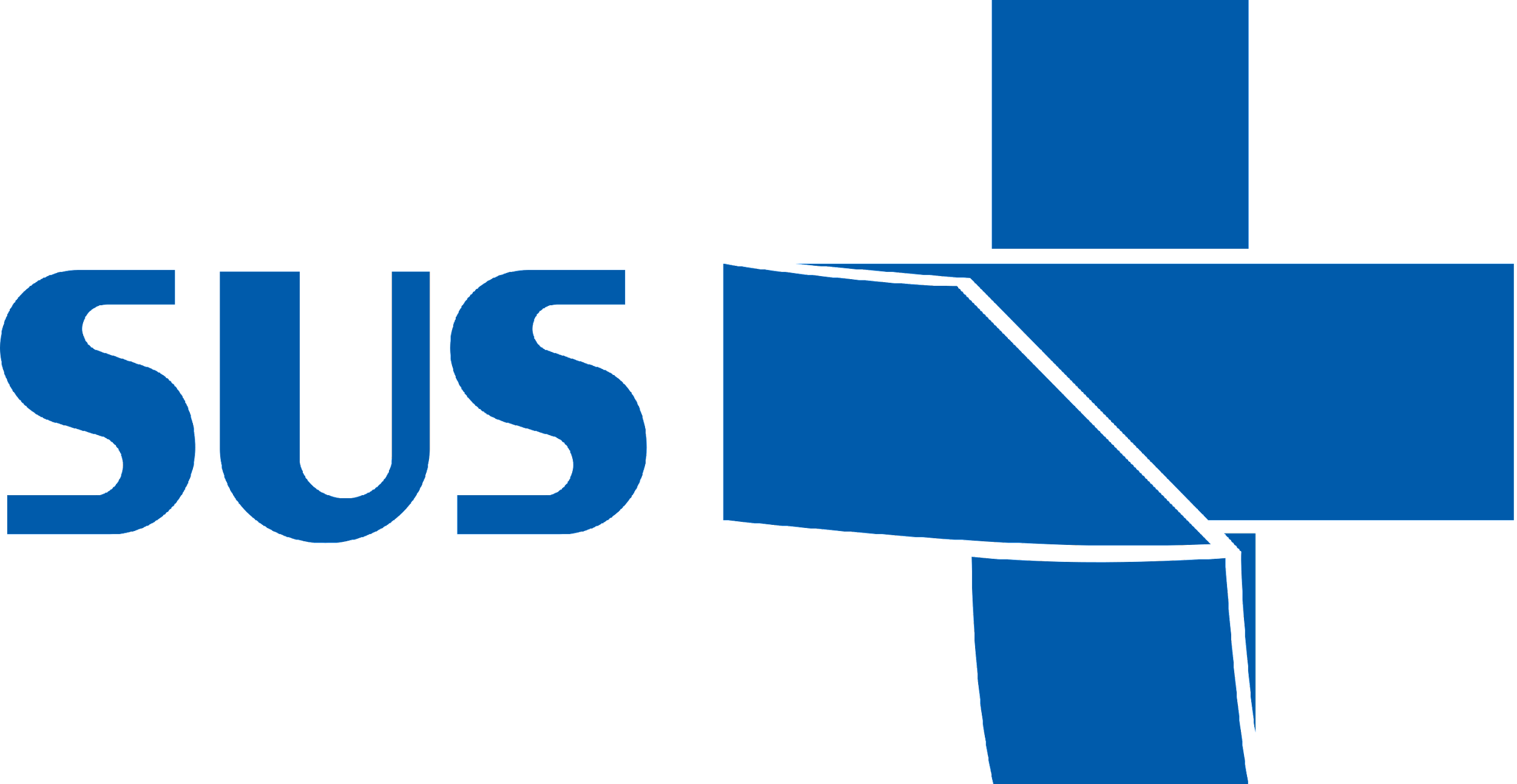 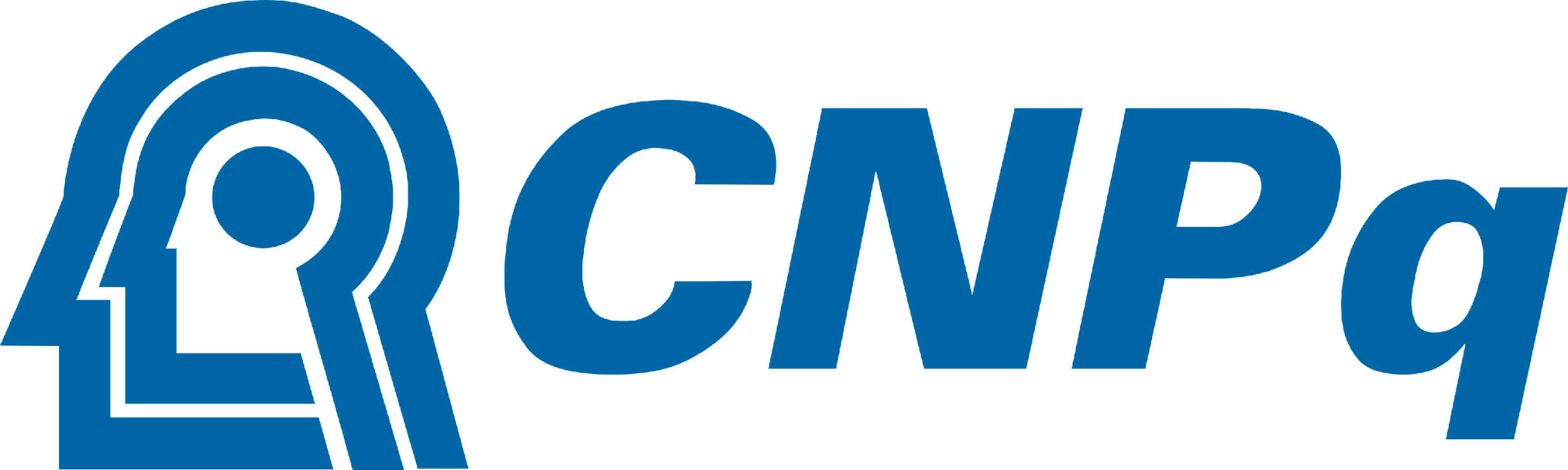